Localizing Olympia’s Food System
Natasha Bynum: ComAlt Spring 2017
Original ILC
The Local Food Revolution
by Michael Brownlee
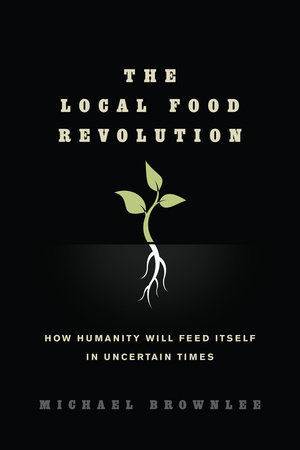 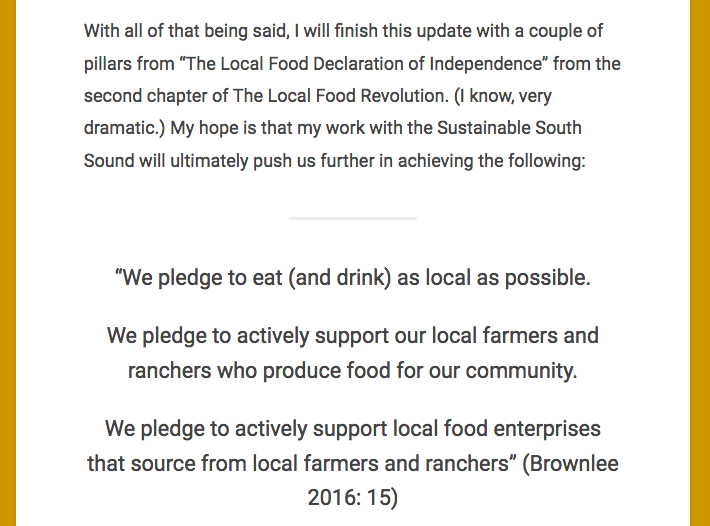 SSS: OFM Farms and Restaurants
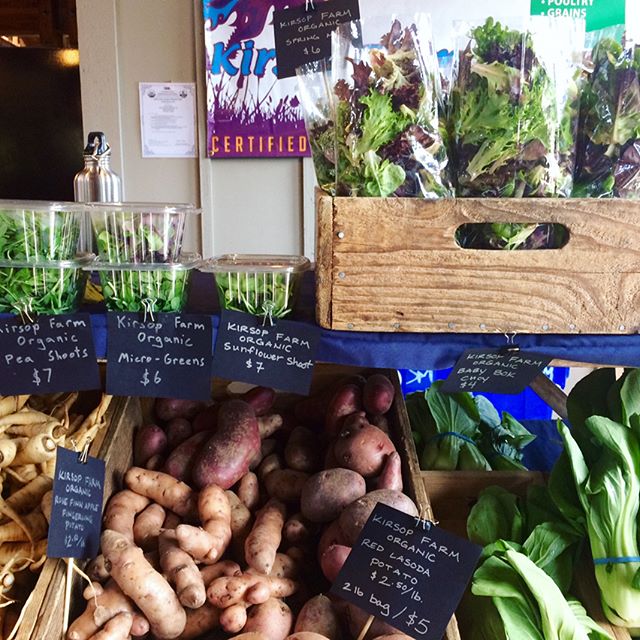 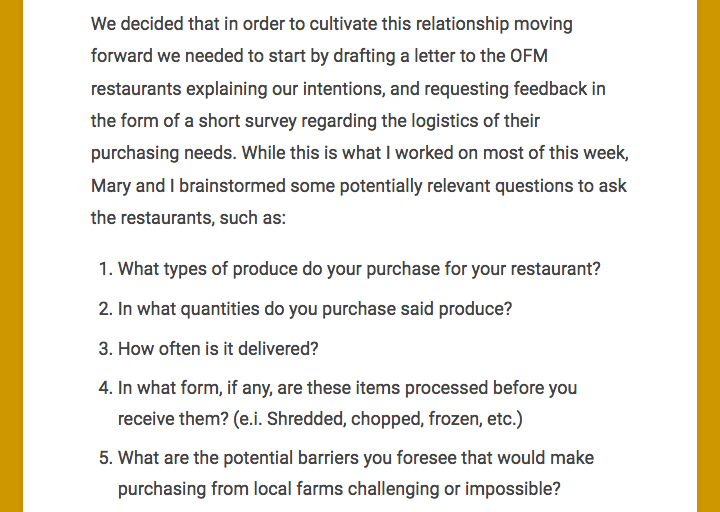 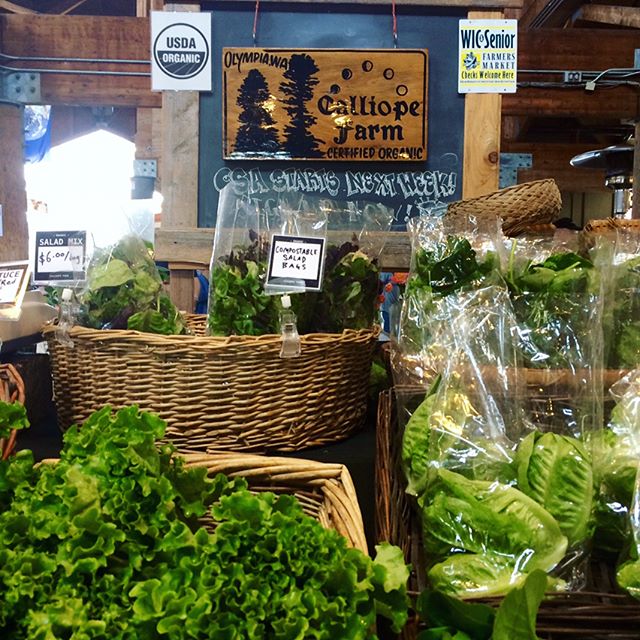 SSS: Community Garden Resolution
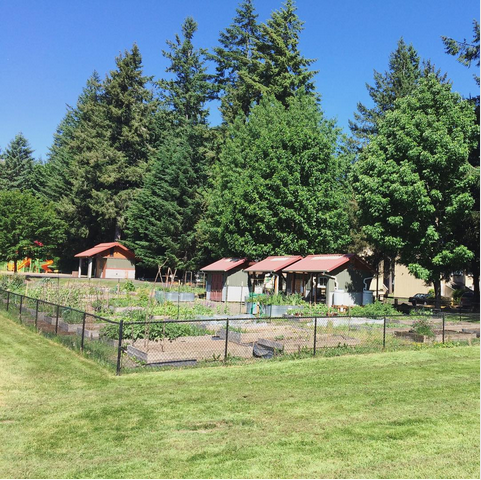 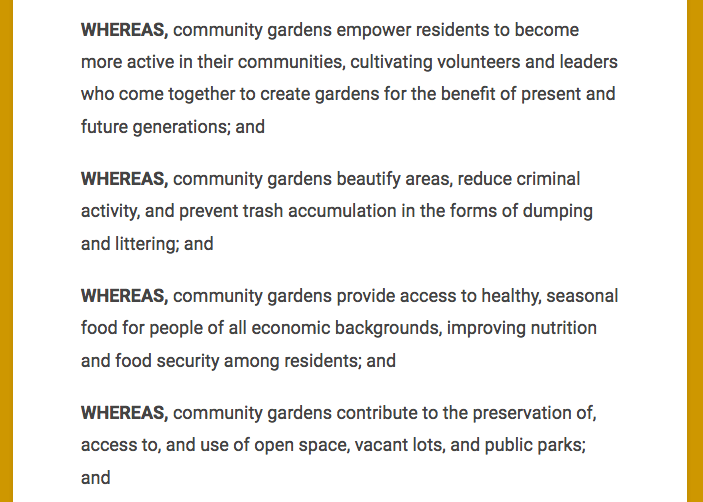 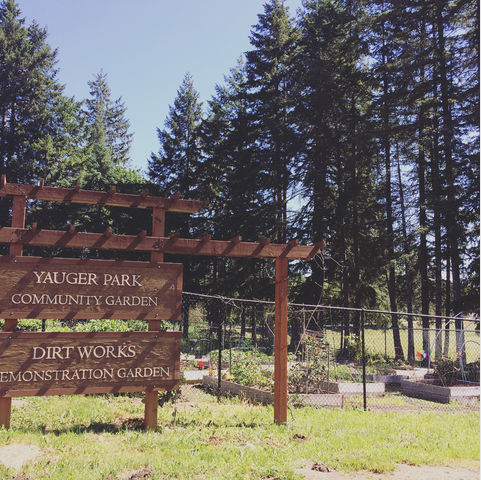 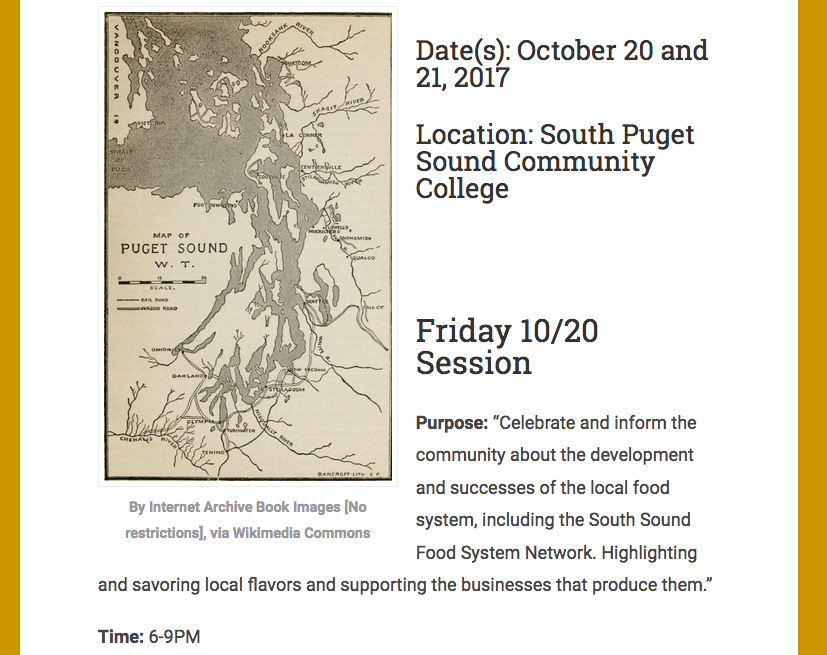 SSFSN: Food Summit
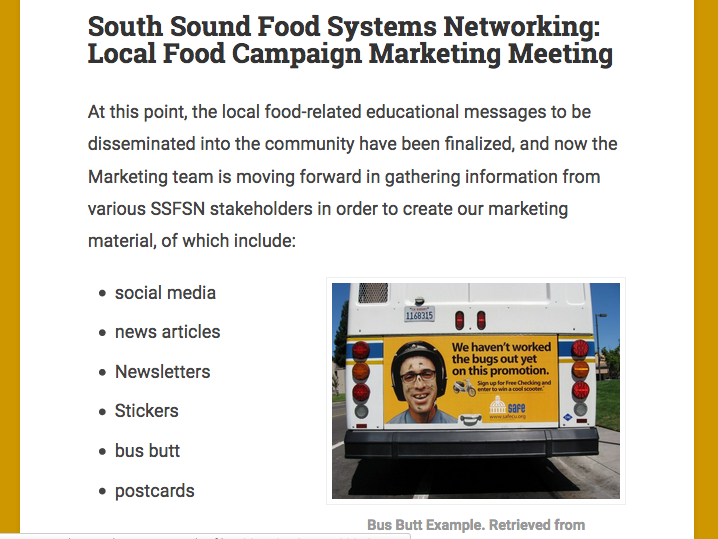 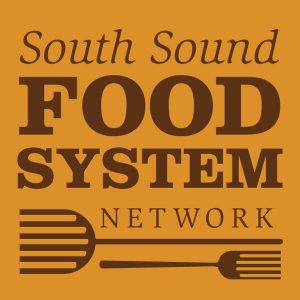 SSFSN: Food Campaign
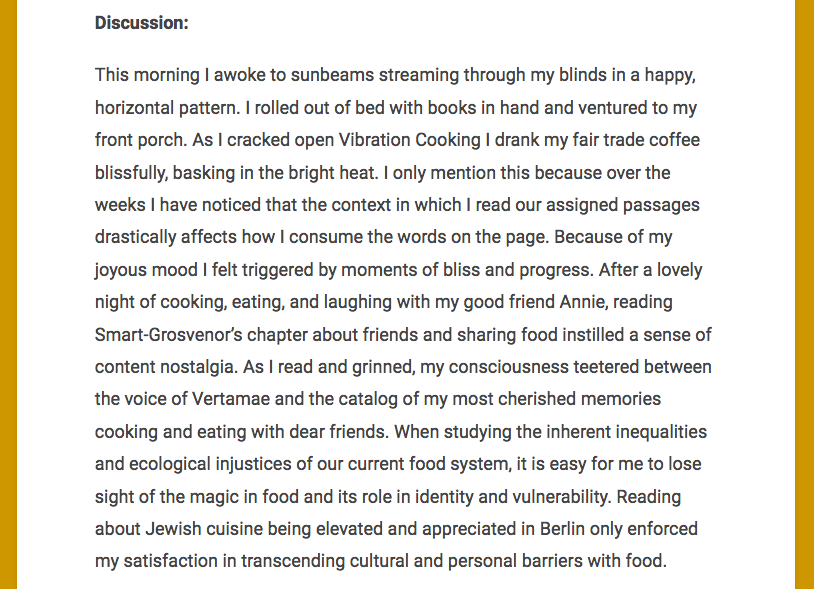 Seminar
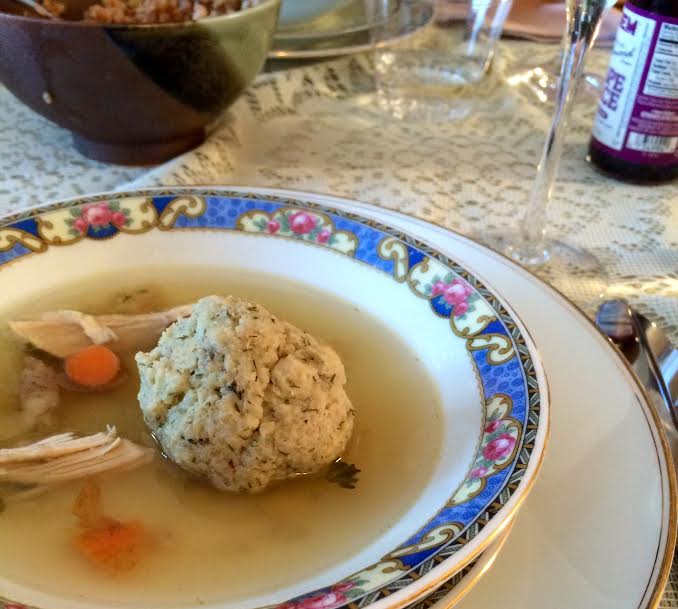 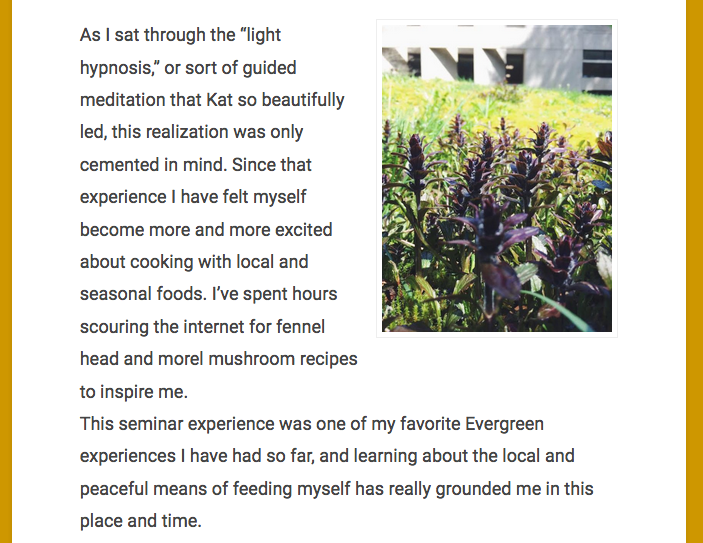 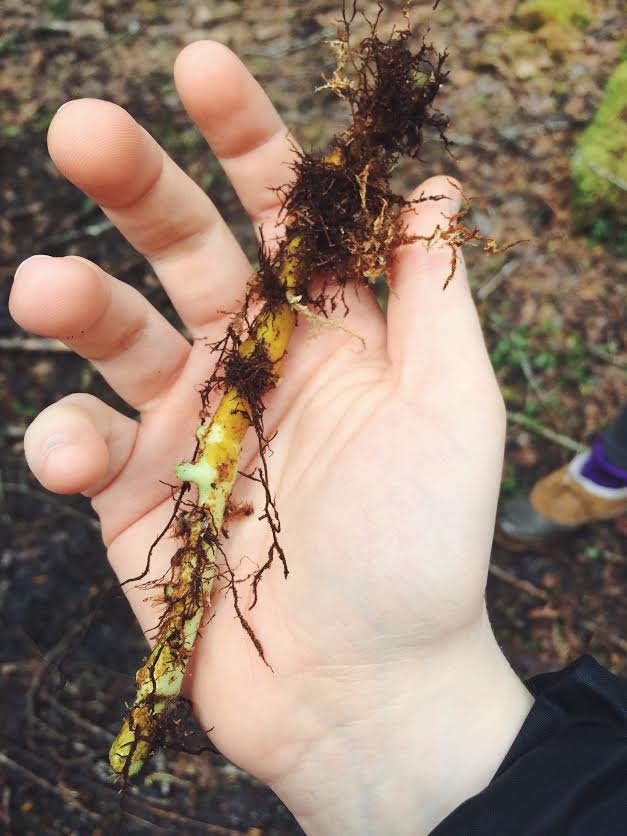 Tasting Labs
Image Gallery: Instagram
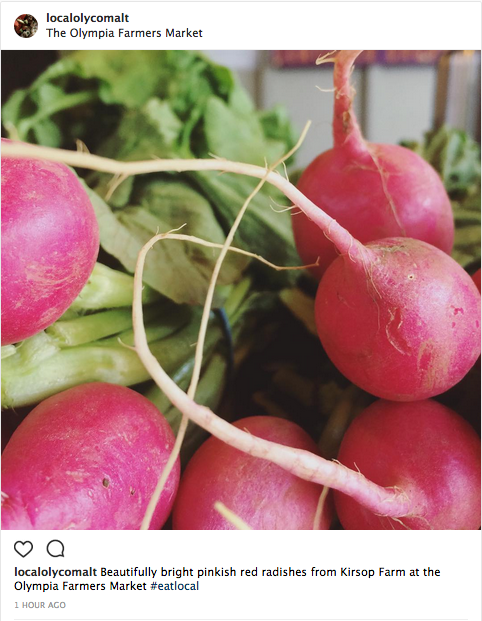 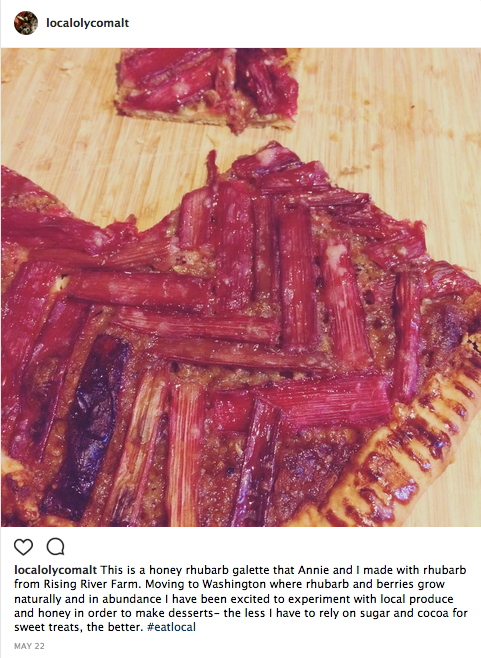 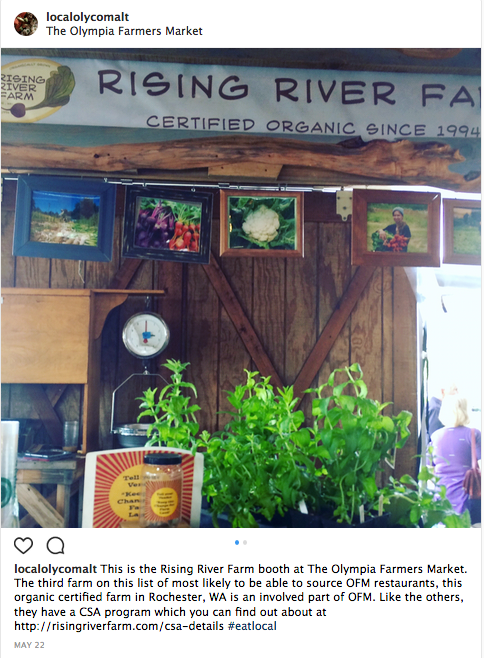 Bibliography
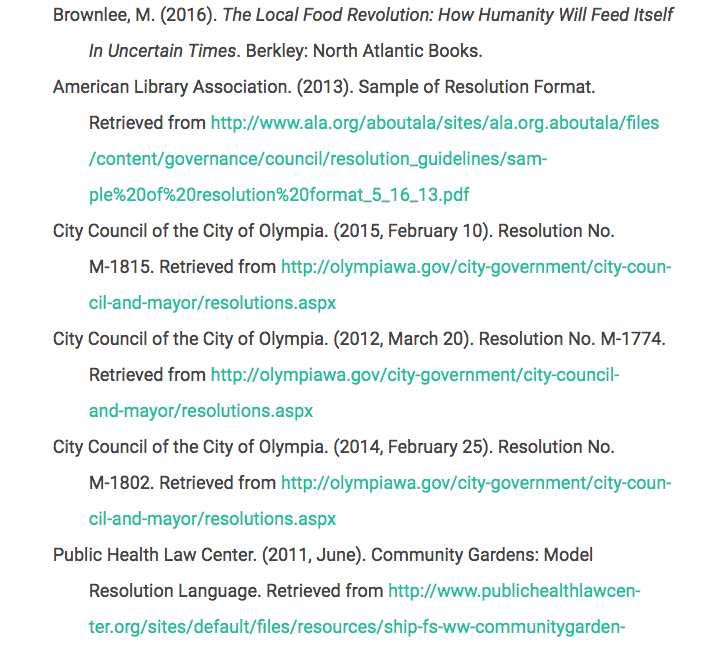 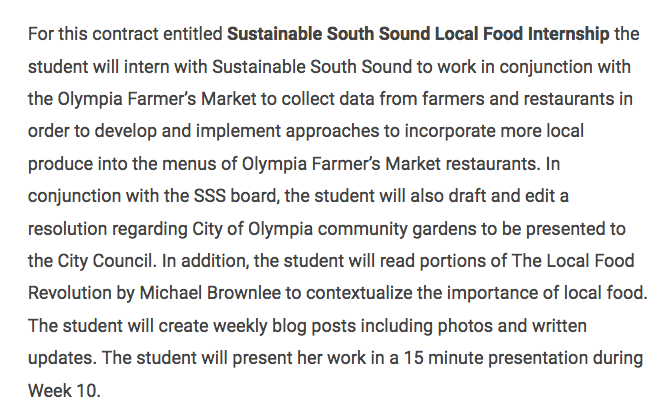 ILC: Transformed
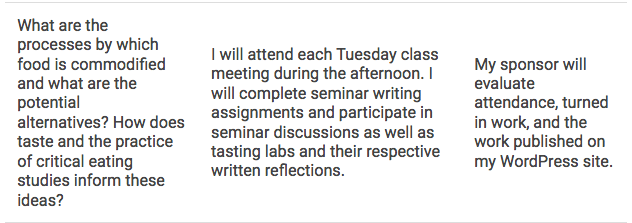 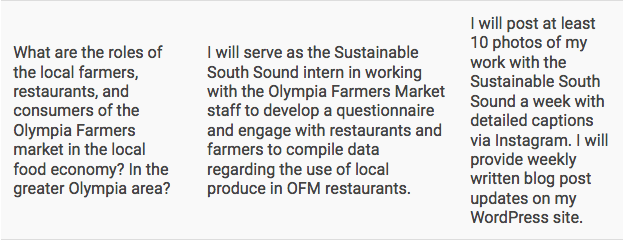 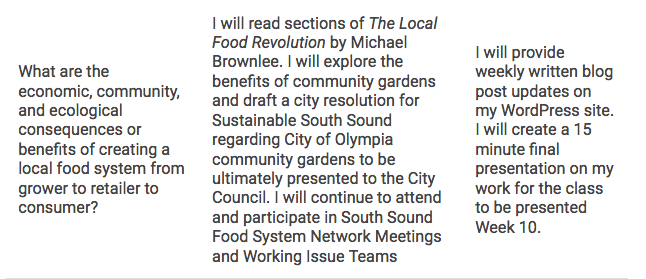 Photo Citations
The Local Food Revolution Cover retrieved fromhttp://www.penguinrandomhouse.com/books/252877/the-local-food-revolution-by-michael-brownlee/9781623170004/
https://ssfoodsystemnetwork.org